Master Schedule Building
Lessons From the Trenches
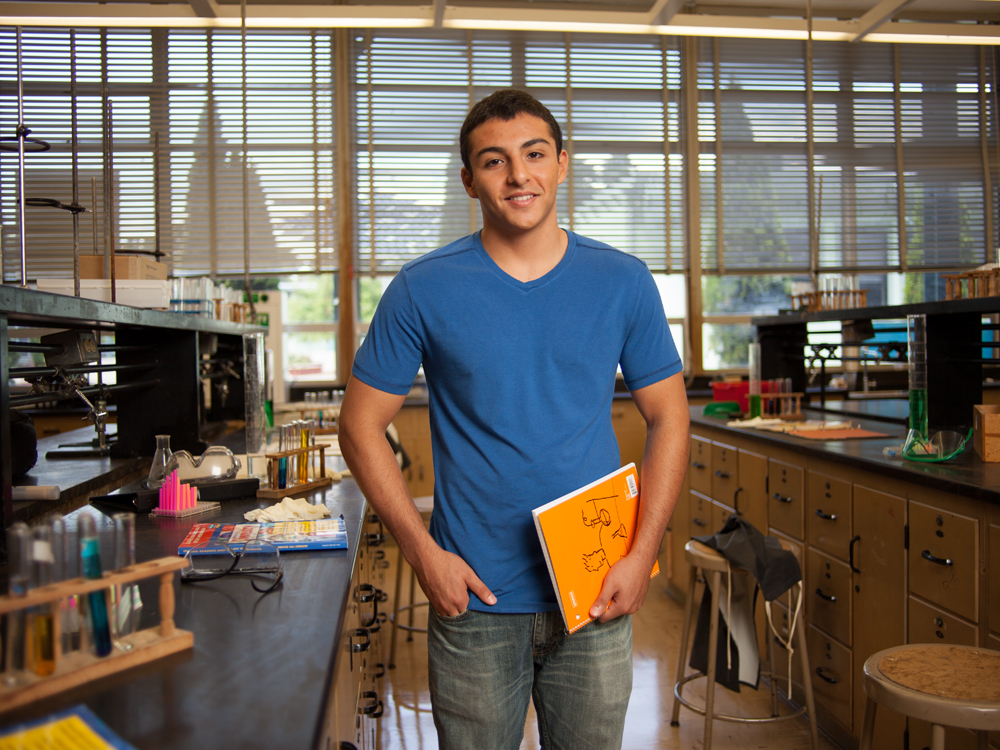 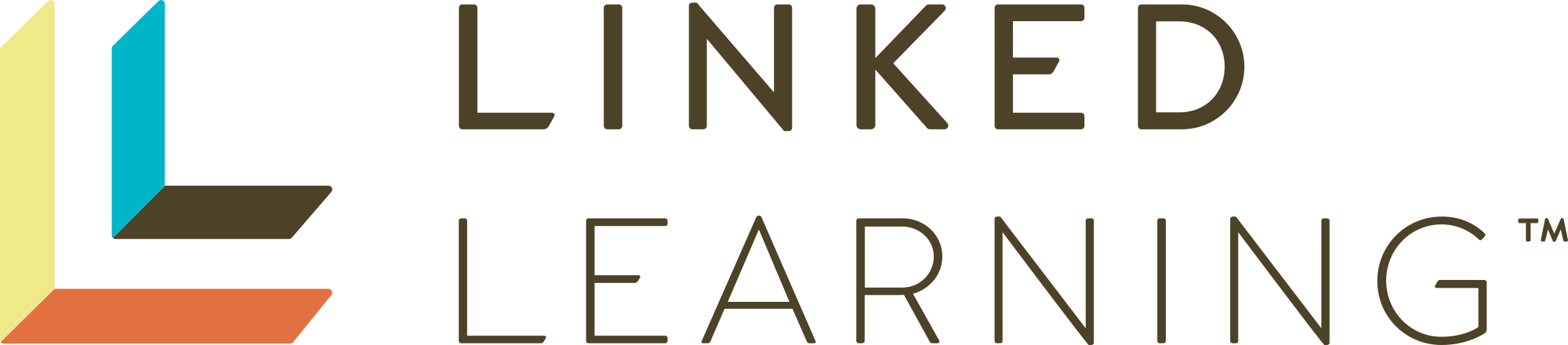 Objectives
Participants will learn about building a Master Schedule that ensures equity and access
Participants will learn about integrating a comprehensive four-year program of study with the four tenants of Linked Learning in Academy/Pathways
Presenter will share the established priorities and non-negotiables in creating a successful master schedules around equity, access, cohort purity and common preps.
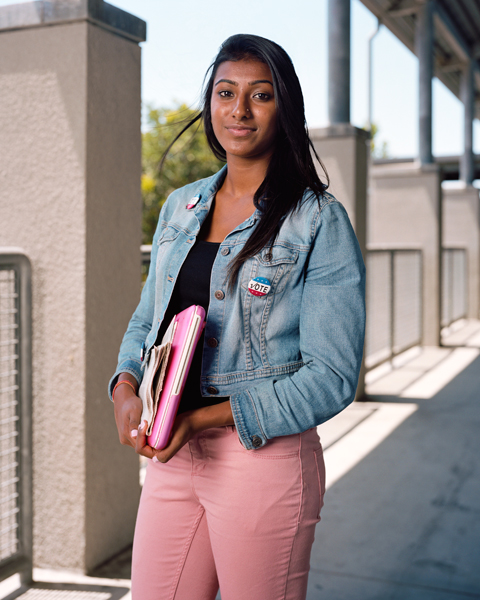 Who are you?
If you are a



Teacher

Please stand up
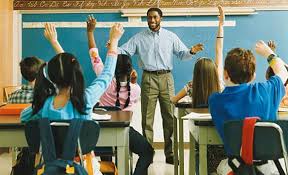 Who are you?
If you are a



Counselor

Please stand up
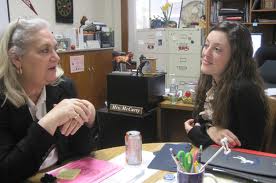 Who are you?
If you are an



Administrator

Please stand up
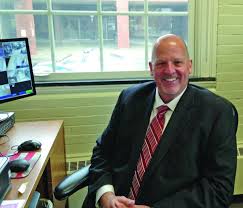 Who are you?
If you are in the



District Office

Please stand up
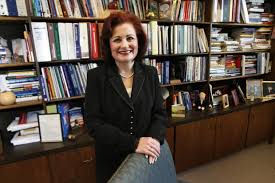 Who are you?
If you are a 



Board Member, Consultant, 
from the Private Sector

Please stand up
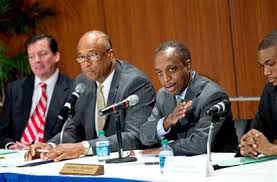 Who are you?
If you are  from one of the following, please stand up
Charter School
Who are you?
If you are  from one of the following, please stand up
Small 
Comprehensive High School,  
with one to two academies
Who are you?
If you are  from one of the following, please stand up
Medium 
Comprehensive High School 
(501-1200), 	
with one to two pathways
Who are you?
If you are  from one of the following, please stand up
Large 
Comprehensive High School (1201+), 	
with one to two academies
Who are you?
If you are  from one of the following, please stand up
Large 
Comprehensive High School (1201+), 
with wall-to-wall academies
Who am I?
Steve Graybehl, 
AB 790 Linked Learning Mentor Coordinator
Porterville Unified School District 

Porterville, California
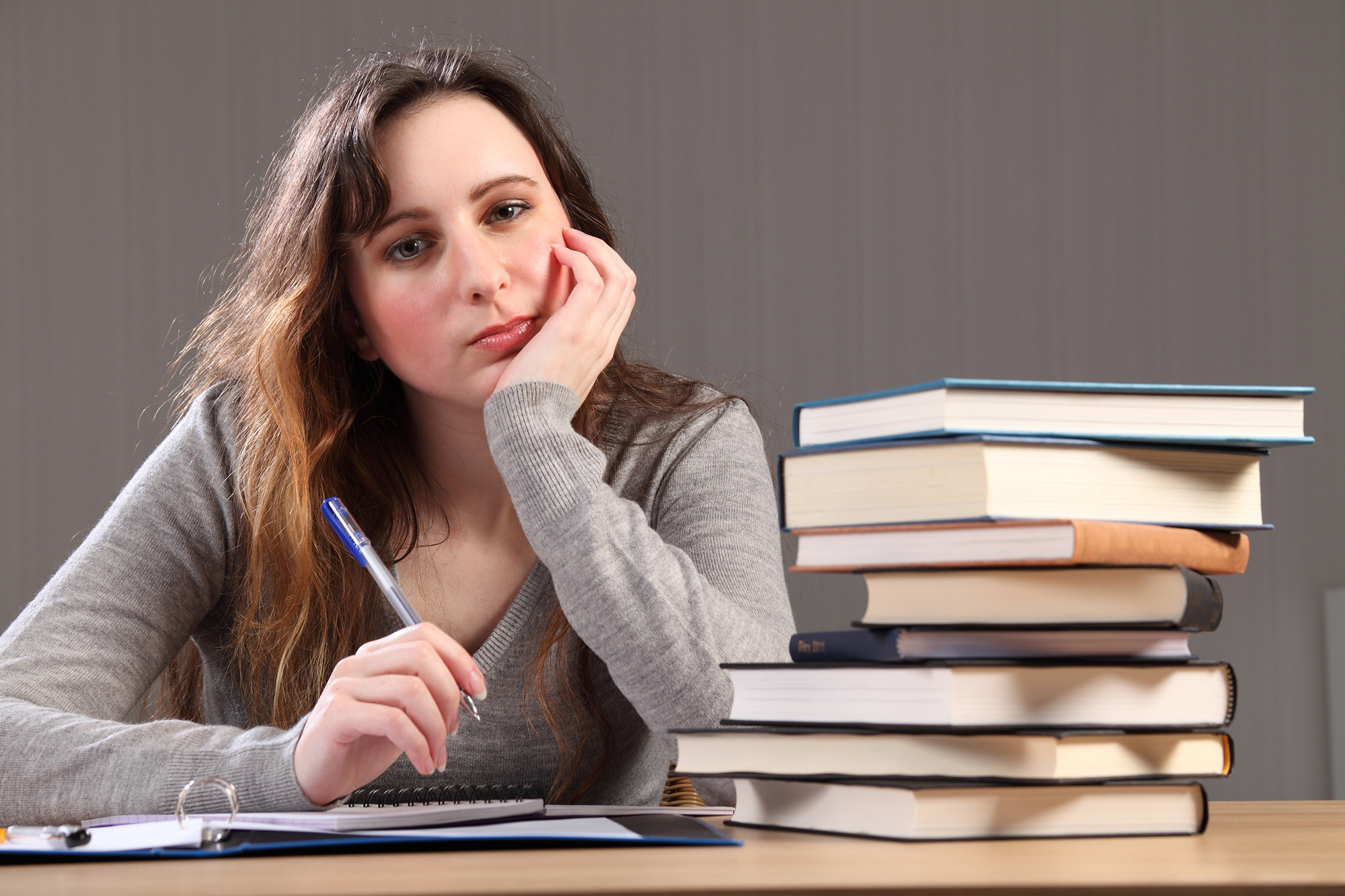 More math, science, English, and social studieswithout relevancewon’t engage today’s students
15
[Speaker Notes: As we think about how to address this crisis in our education system, we know that more of the same won’t get us there.

In fact, Einstein’s definition of insanity is Doing the same thing over and over again and expecting different results.

We have to change the way we deliver instruction by making it more applied, relevant, and rooted in real-world experience.]
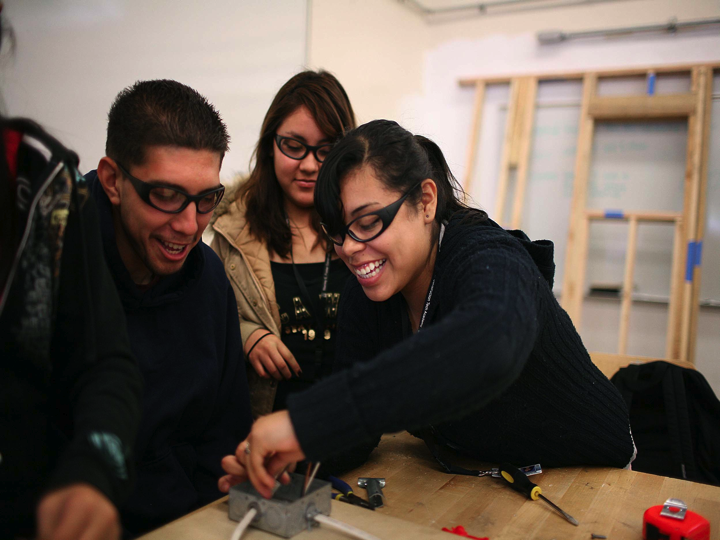 Strong career and technical education alone can’t produce career success
16
[Speaker Notes: Career Technical Education by itself doesn’t address all of the skills and knowledge that make up college and career readiness. We are still tempted in our current system to decide for students early on which ones will go to college and which students will get vocational education]
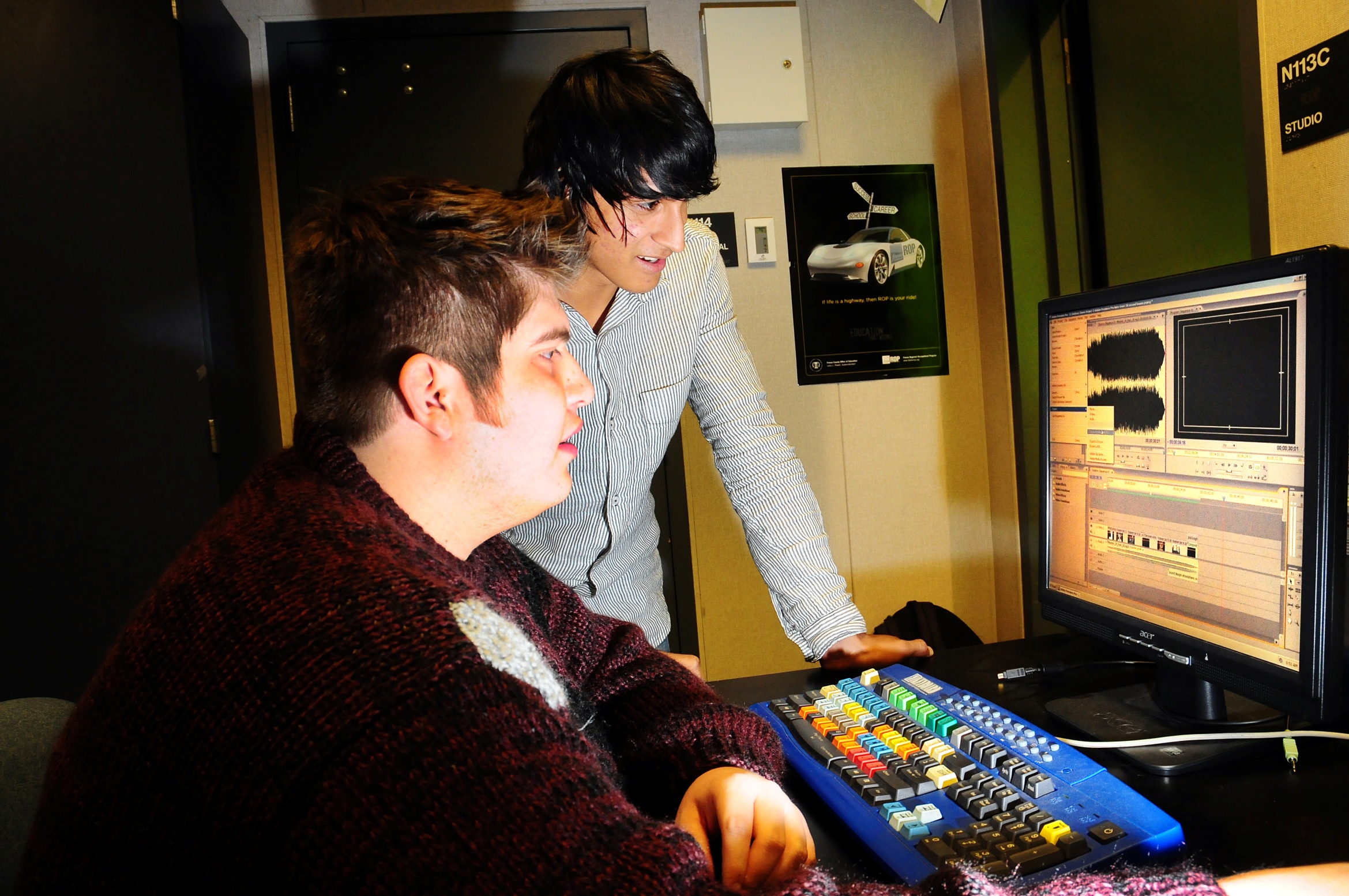 Linked Learning prepares students for college and career,not just one or the other
17
[Speaker Notes: Linked Learning prepares students for both college and career success. Better preparing them to take advantage of the full range of post-secondary options, from university and community college, to apprenticeship, certificate programs, military and direct employment. 

Linked Learning is a strategy to achieve greater equity as well as excellence for students – it will engage and prepare any student for CACR, regardless of background and prior education]
Setting the Priorities
Components of Linked Learning
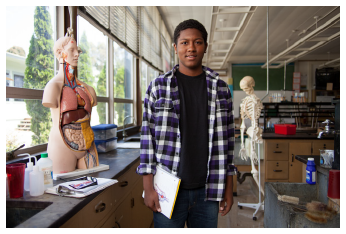 A comprehensive four-year 
program of study integrating:
Rigorous academics
Real-world technical skills
Work-based learning
Personalized supports
Establishing Priorities in Building the Master Schedule
Our goal was to create a perfect schedule so that each & every student has the greatest opportunity to meet the Graduate Outcomes & take every class in the identified sequence. 

(Equity & Access)
The Non-Negotiable
Equity & Access
Balanced
Pathway Purity
Common Planning Periods
Student Centered / Student 	Focused
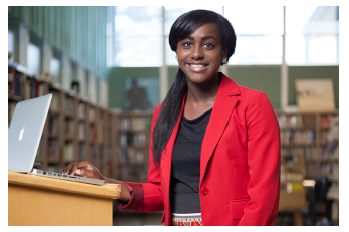 Establishing Priorities in Building the Master Schedule
Identifying # of sections
Creating balance
Which Academy gets uploaded first?
Who makes the ultimate Decision?
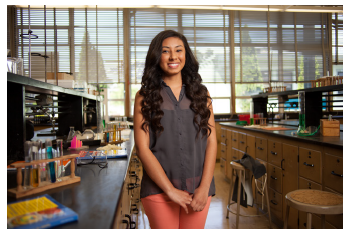 What are the

 Challenges, 
Barriers &  
Frustrations?
Master Schedule
Steps Towards Building a       Master Schedule
Established Academy Program of Study
Establish course sequence
Schedule students accurately
Keep courses pure by course numbers 
Determine # of sections for each course
Work as a team to determine constraints within the Academy.
Build the biggest Academy first
Place singletons/constrains for the academy first and continue building
Establish Program of Study
Schedule Students Accurately
It is crucial to building a good master schedule to have students placed accurately
Assure that students in the Academies are in the correct academy courses 
Follow the established coursed sequence
Reduce and Prescribe
Check and make sure that number are adding up correctly.
Program of Study
[Speaker Notes: Looking at the Course Selection List can anyone tell me which classes freshmen take in this AOHS.
Loading classes at 32 can you tell me how many sections need to be offered for each course.  Are there any courses that are significantly larger or smaller than 32?]
The Process
Who builds the Academy Schedule?
How and who determine what period is the common prep?
How do you accommodate common prep on a block schedule?
Are there courses that you do not want to compete against?
What are some of the questions that might arise when assigning teachers to courses?
Did you account for double-blocked lab/cte courses?
Other questions?
[Speaker Notes: Who builds the Academy Schedule? – Pathway leads with the assistance of Admin or 
How do you determine what period is the common prep? 
What are some of the questions that might arise when assigning teachers to courses?]
[Speaker Notes: Looking at the Course Selection List can anyone tell me which classes freshmen take in this AOHS.
Loading classes at 32 can you tell me how many sections need to be offered for each course.  Are there any courses that are significantly larger or smaller than 32?]
Let’s Build a Master Schedule
Divide first by traditional or block schedules

Form teams of three and using the Course Request  and # of Section, create a master schedule for Freshmen and Sophomores
Questions
Steve Graybehl
AB 790 Linked Learning Mentor Coordinator
graybehl@portervilleschools.org

Porterville, California